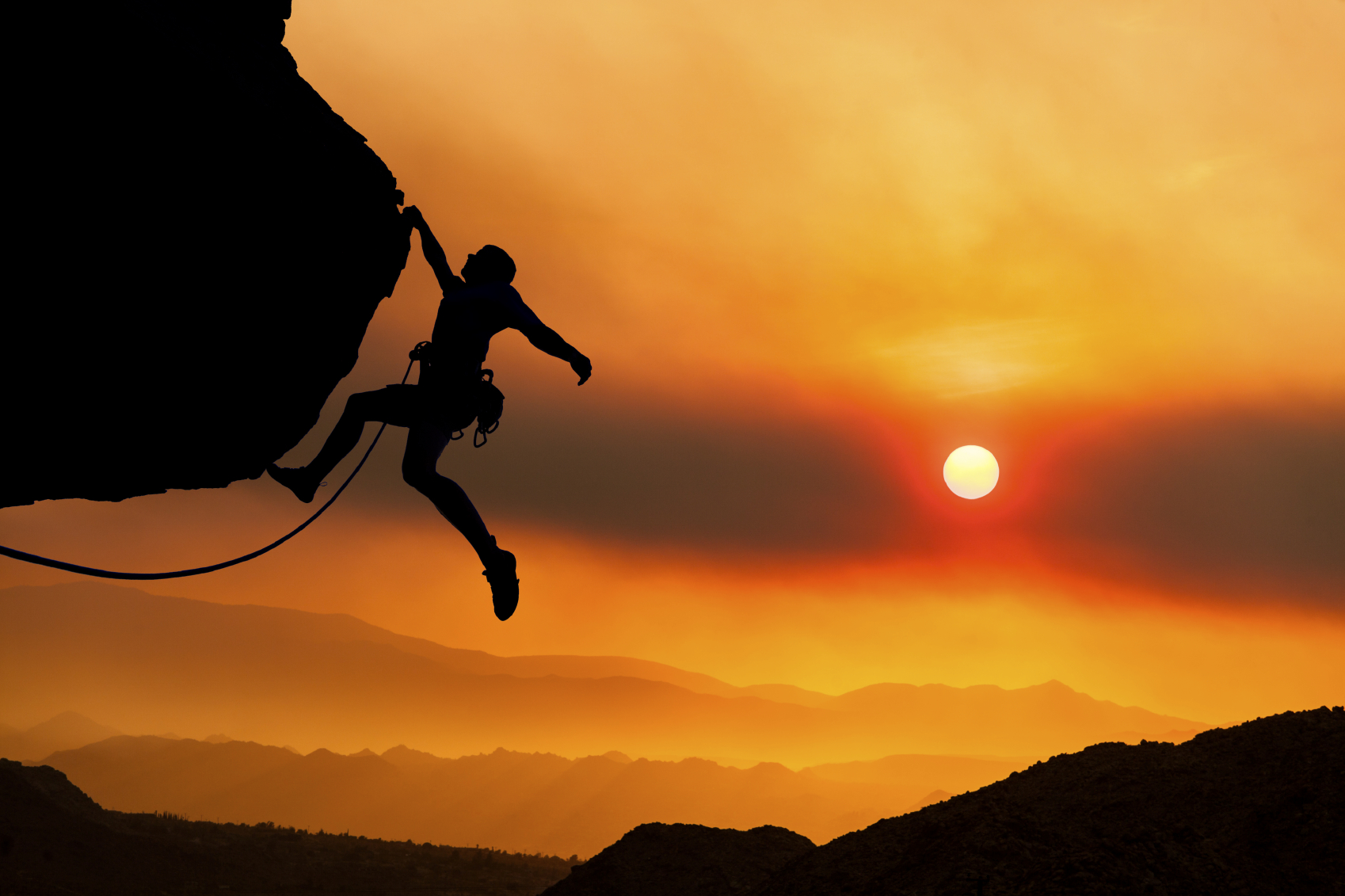 Tools for   the Climb:
Charters
Plans of Work
Understanding the Roles of Group Members & Liaisons
Charters
Plans of Work
PLANNING
 
An intelligent plan is the first step to success. The man who plans knows where he is going, knows what progress he is making and has a pretty good idea when he will arrive. Planning is the open road to your destination. If you don’t know where you are going, how can you expect to get there?
 
Basil S. Walsh
What is an ALA Group’s Plan of Work?
It is an “annual statement of initiatives, projects and goals that support budgetary or other resource allocation.”

Groups focus their work on implementing Association strategy policy through their plan of work.
ALA’s Stratgeic Areas of Focus
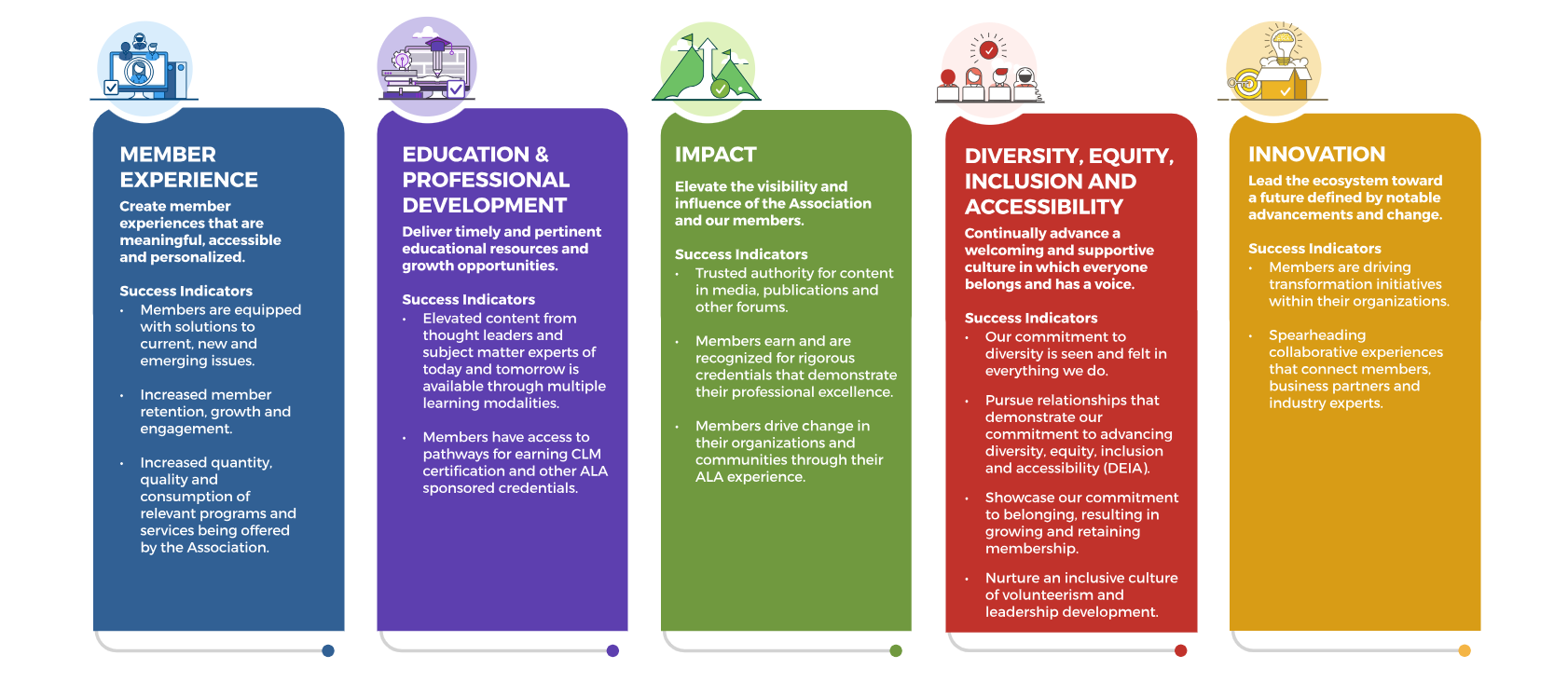 Why Do Plans of Work?
Help define objectives and set realistic goals
Prioritize tasks
Identify potential issues or challenges
Framework for monitoring and evaluating progress
Foster collaboration and communication
The Fine Print
Plans are due annually for Committees and Advisory Councils.  
Projects Teams do not complete Plans of Work.
Plans are submitted to the Board of Directors for review in the first quarter of the calendar year
Plans are presented in the Association’s standard template
Plans are prepared by the group Chair, in collaboration with the group’s Board and HQ liaisons
Plans take effect during the Annual Conference
Progress on the plan is reported to the Board twice a year, in July and December
Components of the Plan of Work
Identification of the group Chair/Vice Chair, Board liaison and HQ liaison
Group description
Details on how the work of the group aligns with the Association’s strategic plan and goals
Listing of the group’s key deliverables & KPI’s for the coming year
Resources needed to accomplish the plan
If applicable, information on collaboration efforts with other groups
Plan of Work Template
Plan of Work Template
Group Chairs, Vice Chairs & Team Members
Qualifications, Expectations & Responsibilities
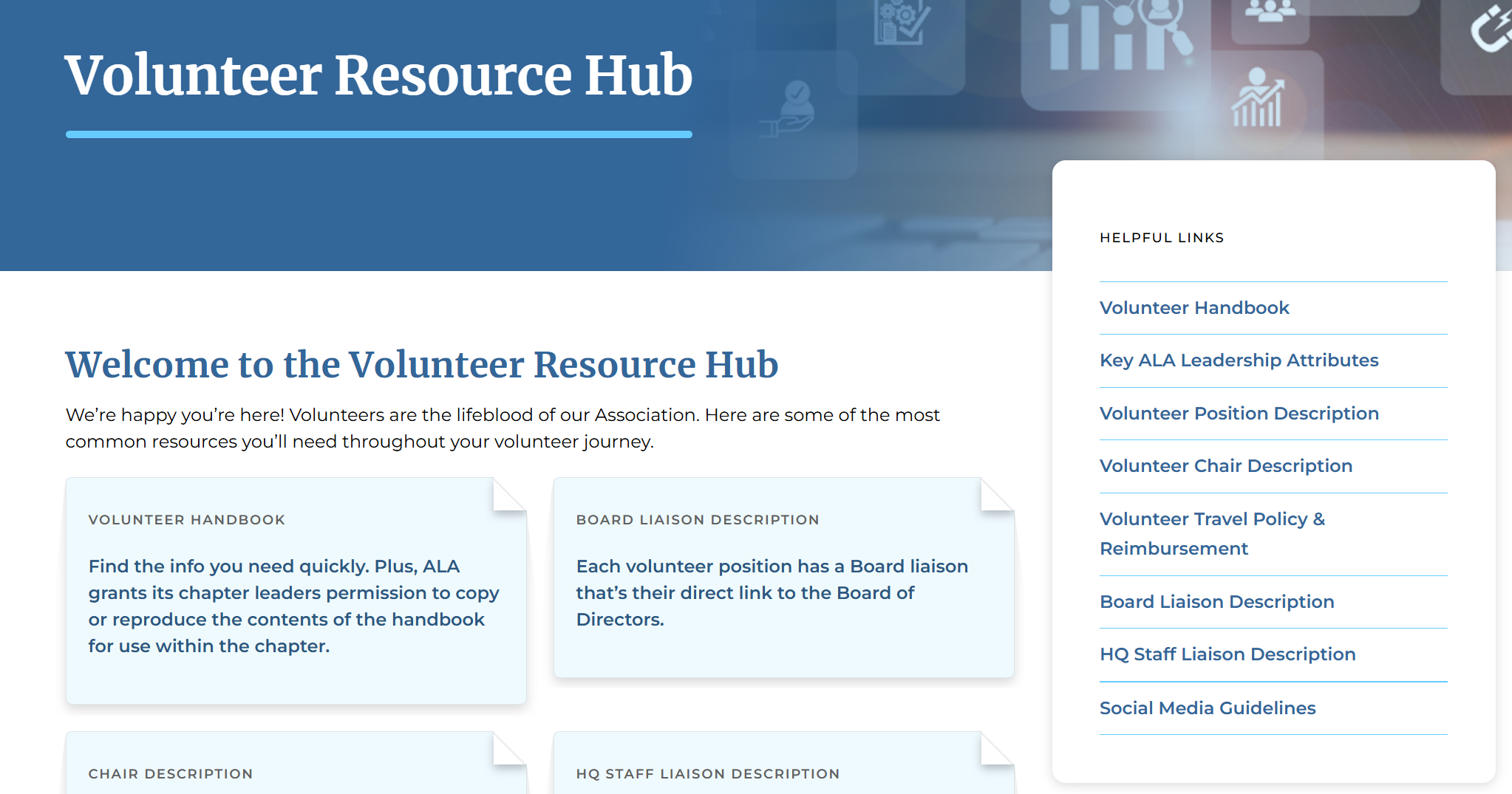 Qualifications & Expectations
Responsibilities
RESPONSIBILITIES – Chair 
Develop and implement the Plan of Work, in collaboration with the group members and the liaisons
Report to the Board on progress in execution of the Plan of Work
Run organized, efficient meetings
Monitor group work between meetings
Serve as the conduit for information between the Board and the group
 
RESPONSIBILITIES – Team Member 
Actively participate and contribute
Be prepared
Complete assignments
Represent the group as needed
Board Liaisonshttps://www.alanet.org/membership/volunteer-at-ala/volunteer-resource-hub/board-liaison-description
HQ Liaisonshttps://www.alanet.org/membership/volunteer-at-ala/volunteer-resource-hub/hq-staff-liaison-description
Serves as an informed resource person to a Committee Chair or Project Team Lead and members of the committee or project team but is not a member of the committee/team. Assist the Chair/Lead in facilitating committee/team discussions and activities that address the committee’s/team’s charge. Work with the Chair/Lead to ensure that all committee/team work is aligned with the mission, goals and strategies of ALA and the committee’s/team’s approved Plan of Work.
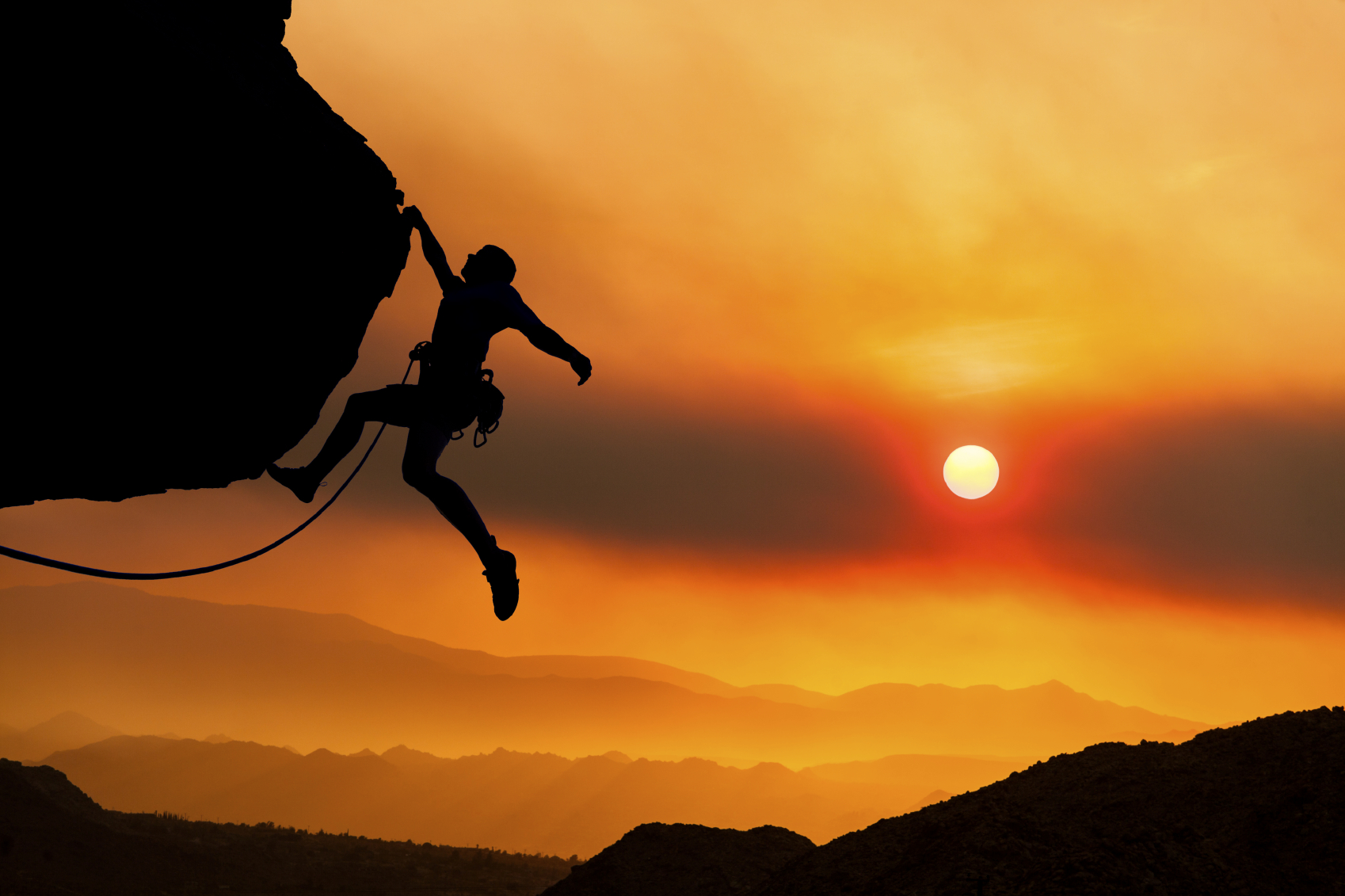 Questions?